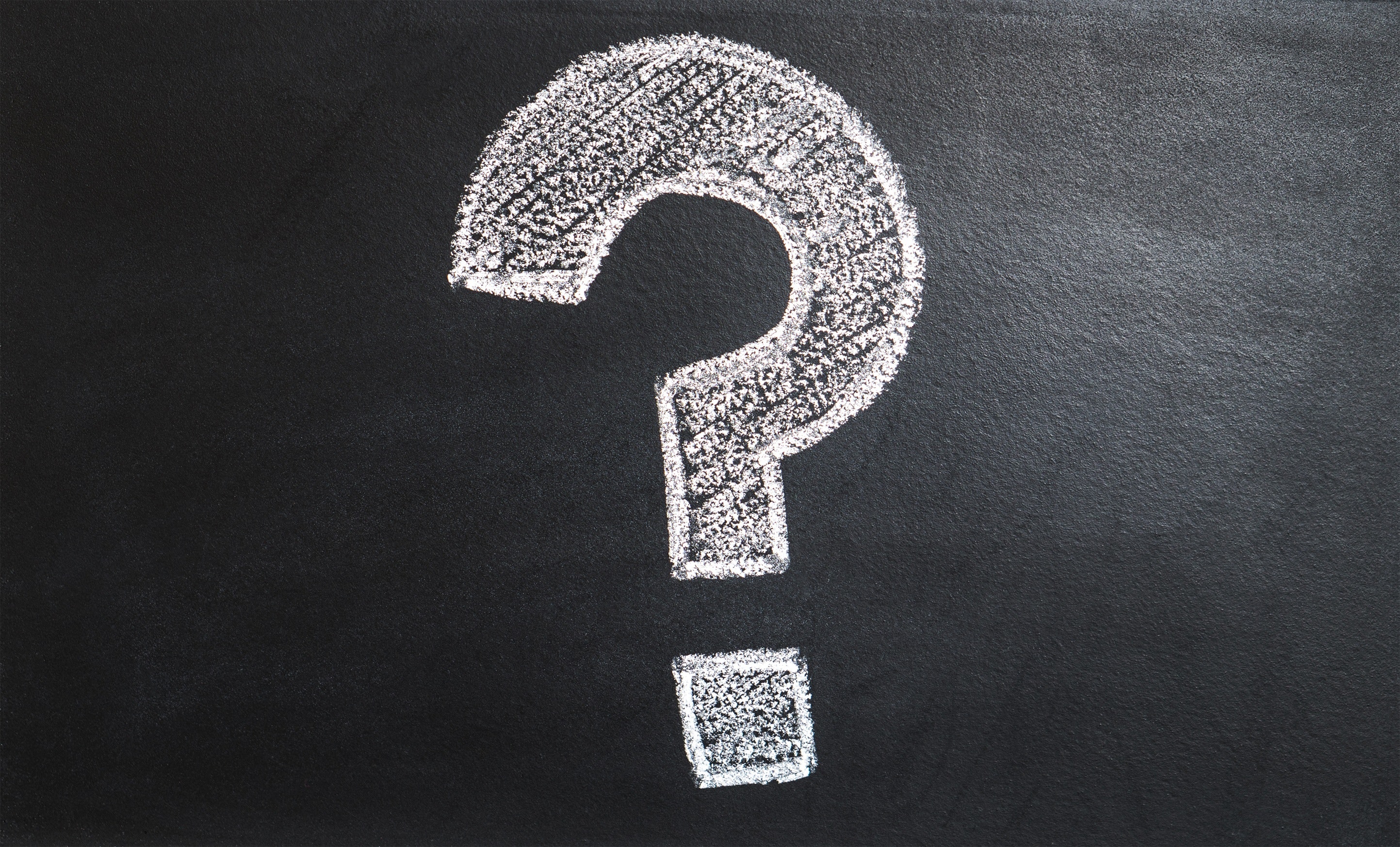 Questions and Answers
March 2023
What is the meaning of “washing of the water by the Word” in Ephesians 5:26?
Context is Ephesians 5:22-33 which gives instruction about wives and husbands.
Immediate context is Ephesians 5:25-27.
Speaking of Christ relationship with the church.
Washing – cleansing.                                          Acts 22:16; 1 Cor. 6:11; Titus 3:5
Done through the word. John 15:3
What is your take on Philippians 3:8-16?
vv.8-11 – The value Paul placed on knowing Christ.
vv.12-14 – Not there yet so I keep pressing on.
vv.15-16 – All of us should work to have this (vv.12-14) attitude.
vv.17-18 – Look for flesh and blood examples of good Christians.
What is the difference between the soul and the spirit in Hebrews 4:12?
Soul and Spirit:
Soul – (psyche) a person's mind, emotions, thoughts.
Spirit – (pneuma) can refer to that part of a person that belongs to the spiritual realm.
The Hebrew writer is not giving us a spiritual anatomy lesson here.
The point is seen in Hebrews 4:13.
What is the meaning of                              Hebrews 10:26-31?
Main issue of Hebrews: Will they stay faithful? Heb. 2:1-3; 3:12; 10:39
“Sinning willfully”
akin to the “high handed” sin of the Old Testament (Cf. Num. 15:30).
No sacrifice to atone for such sins.
In Hebrews the willful sin would be to reject the truth about Christ.
“no long remains a sacrifice” – Because if you reject Jesus you’ve rejected the sacrifice.